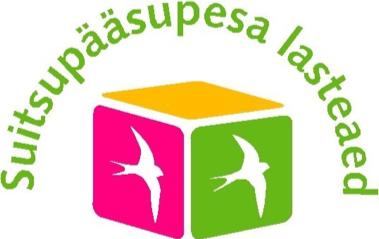 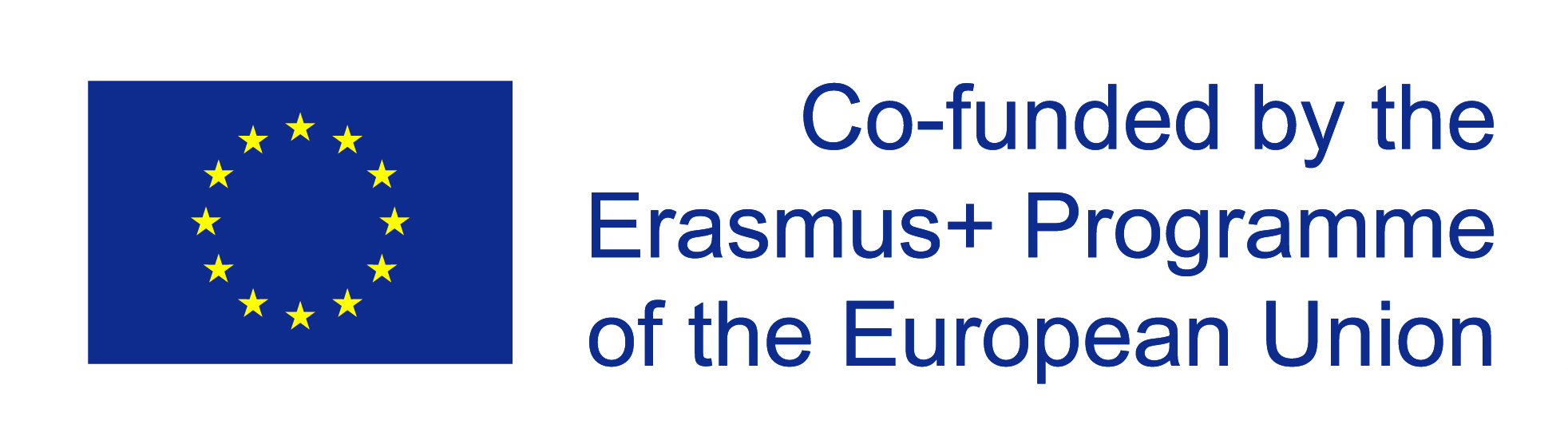 Erasmus+ project 3 LTT event in France
12.11 – 15.11.2019 Torrette-Levens, France
               École maternelle TORDO
1. EDISON EDUCATIONAL ROBOT
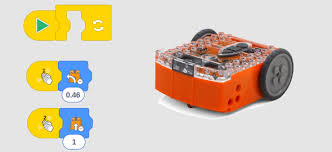 Reading barcodes
to lead with sound
to led with light
Follow/avoid the line
Find all barcodes: https://meetedison.com/content/Edison-robot-barcodes.pdf

Programming in EdBlocks application

https://meetedison.com/content/EdBlocks-lesson-activities-complete-set.pdf
Reading the barcode
To lead with handclaps
1 clap – turn
2 claps – drive straight
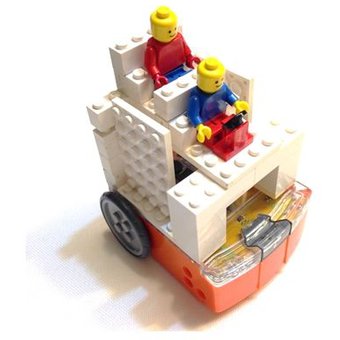 Following the line – position of robot
Black tape
Sharp angles NB!
Edison and Legos
Programming in EdBlocks application
Lets rehearse programming
Lets drive!
Step 1: Set up your computer 
Make sure that the volume of speakers is on maximum level. 
Step 2: connect Edison with your computer 
Use the  EdComm wire to connect  Edisoni with computer. 
Step 3: get Edison ready 
Push the round button once.  
Step 4: Download the program to Edison
Look at the right upper corner and find the button “program Edison”. Click the button.
New window appears. 
Klick the button ‘Program Edison’. 
You can hear the program being downloaded to Ediosn. After finishing downloading you can hear a beep. Don’t disconnect Edison before you can hear the beep. 
To start with the programme push triangle button.
2. Programming
Minecraft education – Minecraft adventurer
https://code.org/minecraft
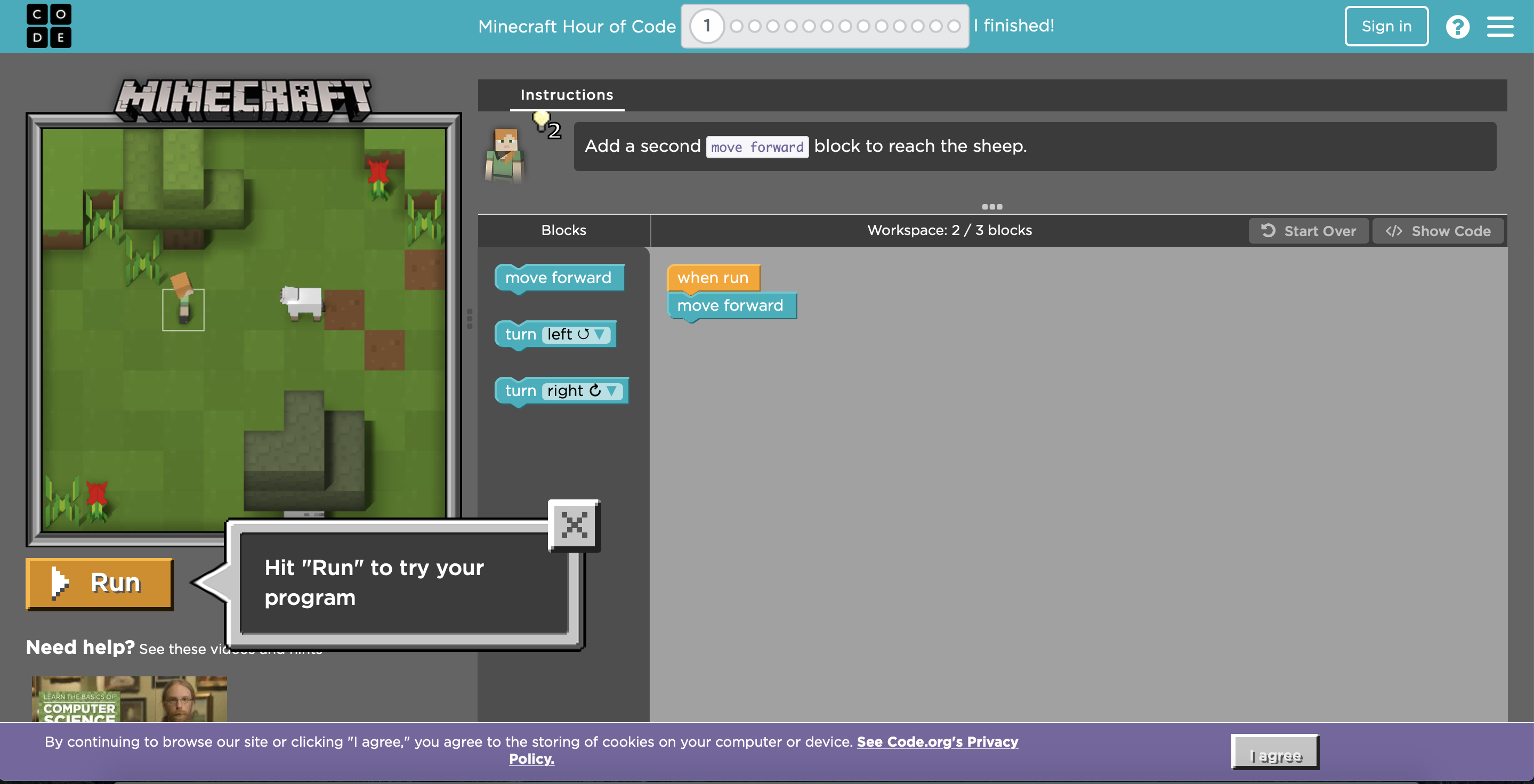 More opportunities for programming:
Younger children – games with Bee-Bots.
Scratch
Blockly
Tynker


Apps – koding games for children:
Daisy the Dinosaur
Spritebox
3. Animation, picture story
ANIMAKER.COM
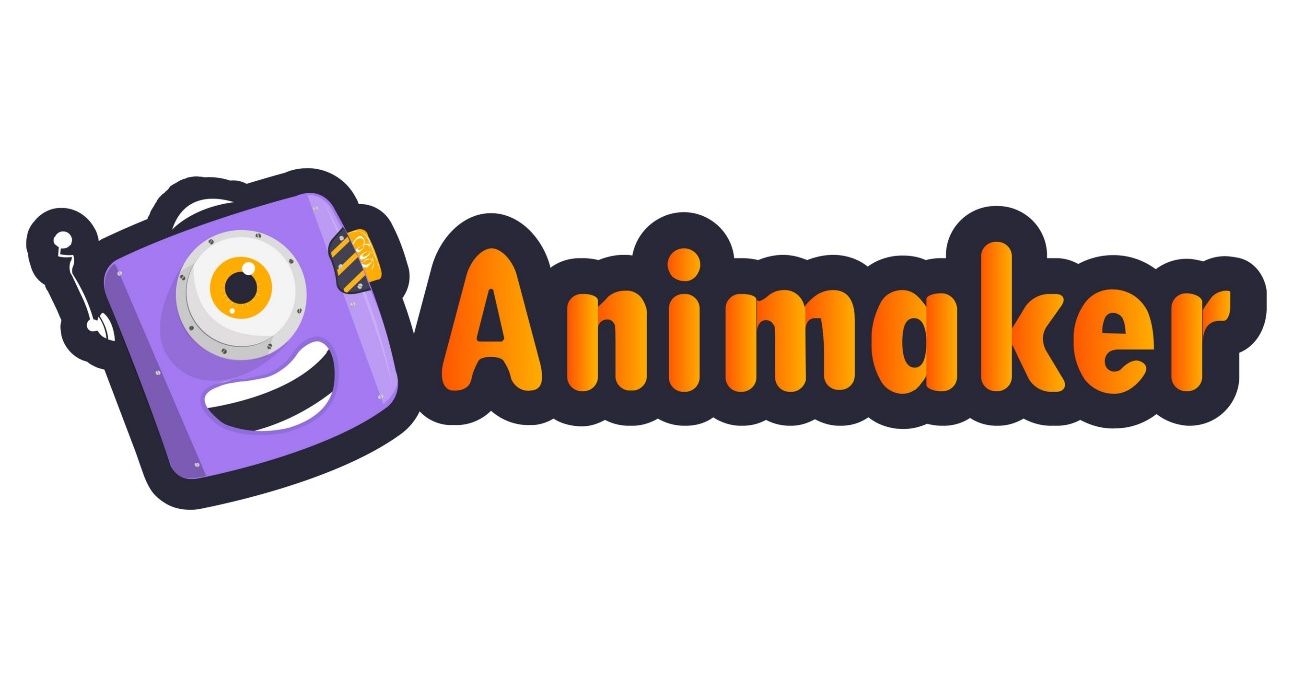 Lets start:
Log in with Google account or Facebook.
Free version is limeted!
Video lenght maximum 2 minutes
Videos can not be uploaded to computer
5 shared videos per month
You can choose a empty project or ready templates.
Samples:
ANIMATION- https://www.youtube.com/watch?v=ZBEHgx4D4vU&feature=youtu.be

CHRISTMAS GREETING (READY TEMPLATE)
https://youtu.be/xcO4_DfzV1Y
POWTOON.COM
Lets start
Similar to animaker.com environment
Log in with Google or Facebooki account
Free account has limited opportunities
Compose videos or presentations
You can share your work through Facebook or Youtube
4. Crossword puzzles, mazes
theteacherscorner.net
https://crosswordlabs.com/
https://www.worksheetworks.com/
https://www.puzzle-maker.com/  (not fre)
https://www.education.com/  (not free)
http://puzzlemaker.discoveryeducation.com/
http://www.suchsel.de.vu/ ( not english)
https://crosswordlabs.com/
Crossword Labs is very easy to use. You can create crosswords and save them for playing and sharing. 

You can also create account and there is more opportunities for shareing and saving. The fee is 9.95 USD.
https://crosswordlabs.com/
You can also use it without account, but then the created crosswords are public and can not be deleted. 
You have to save the link for later use. 
You can save crosswords in PDF or in Word.
When saved in Word Document you can solve the crosswords in computer. 
If you share in social media or e-mail the system generates a link and then you can solve crossword in environment.
https://crosswordlabs.com/
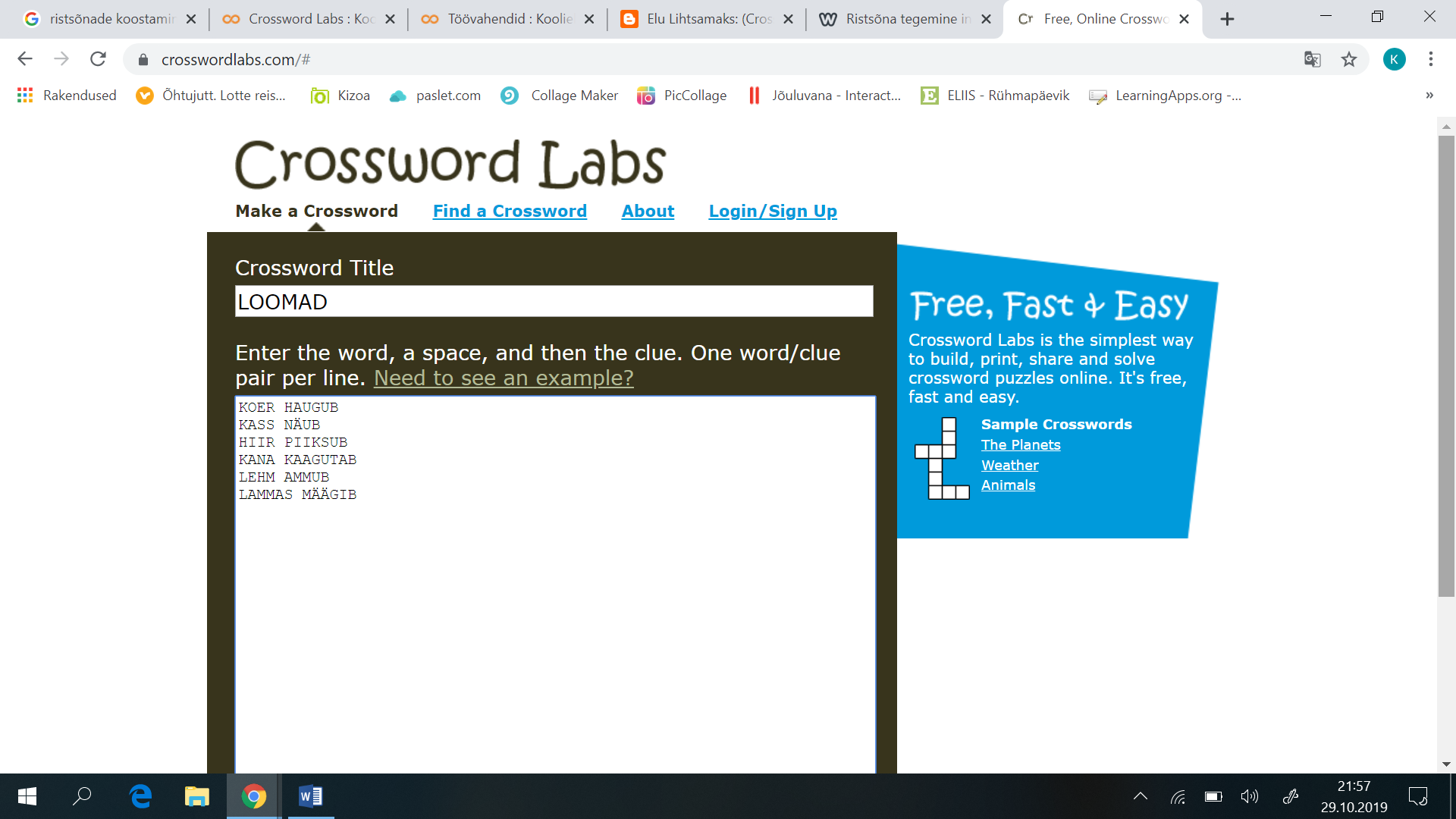 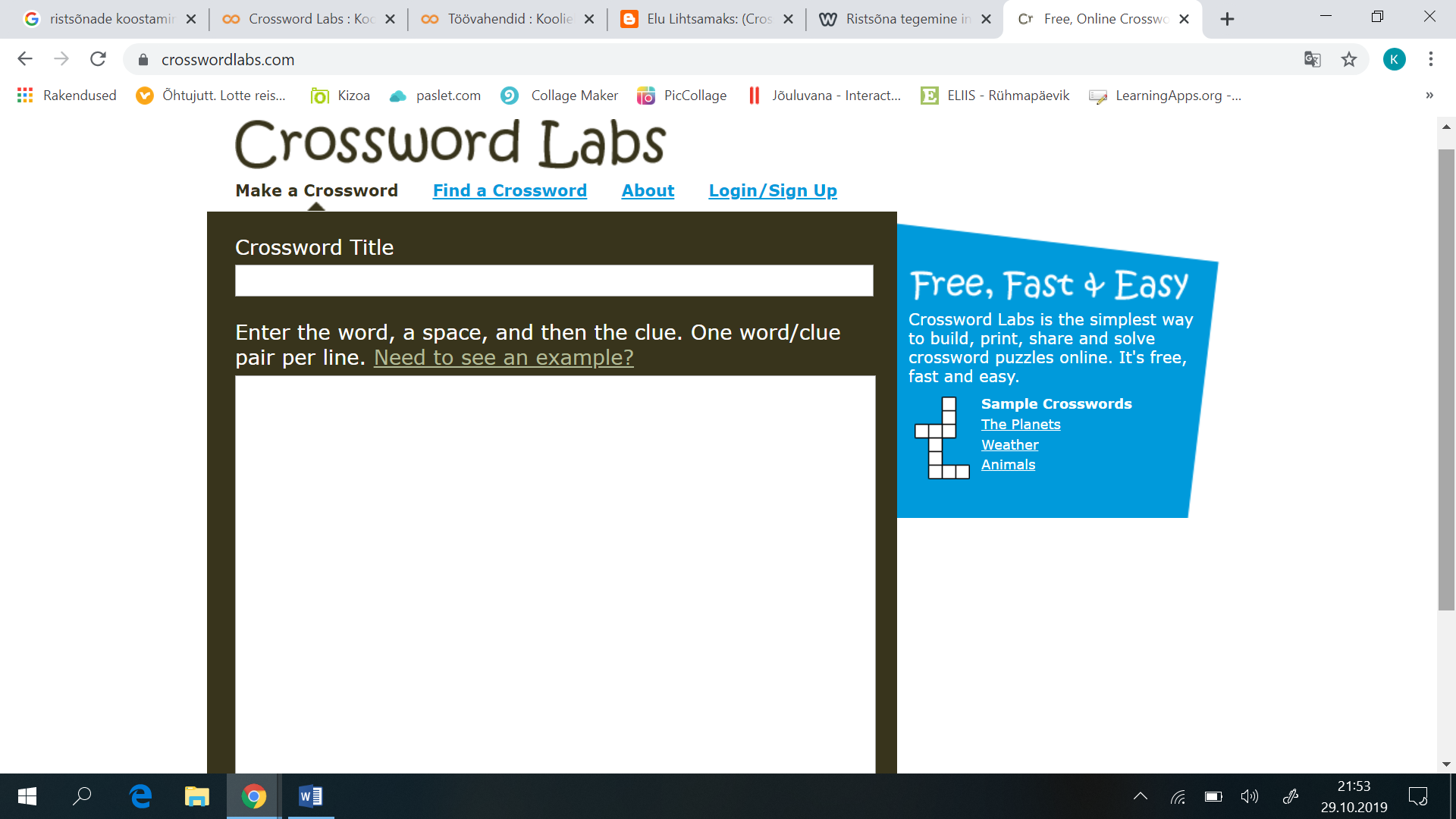 pdf
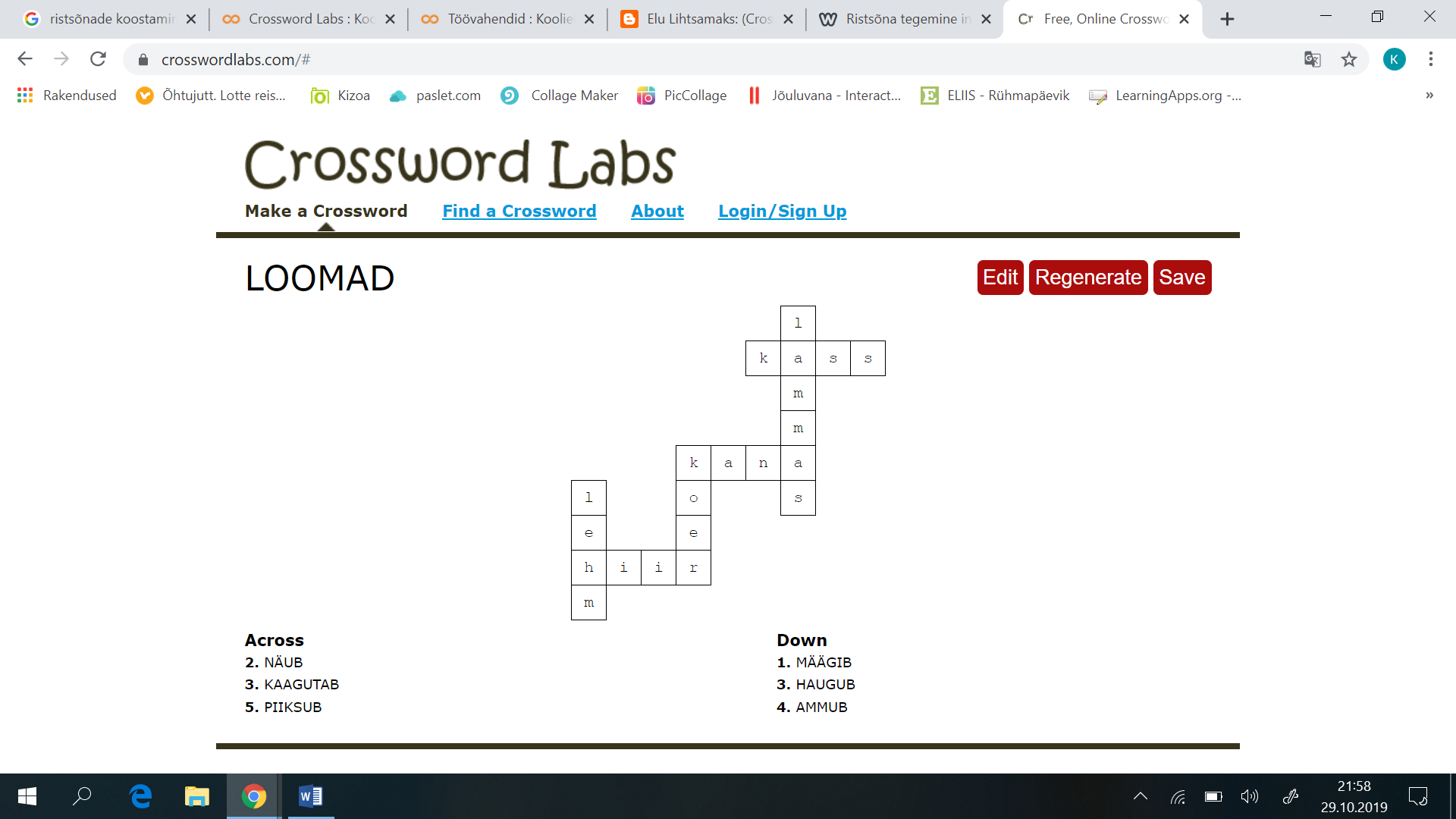 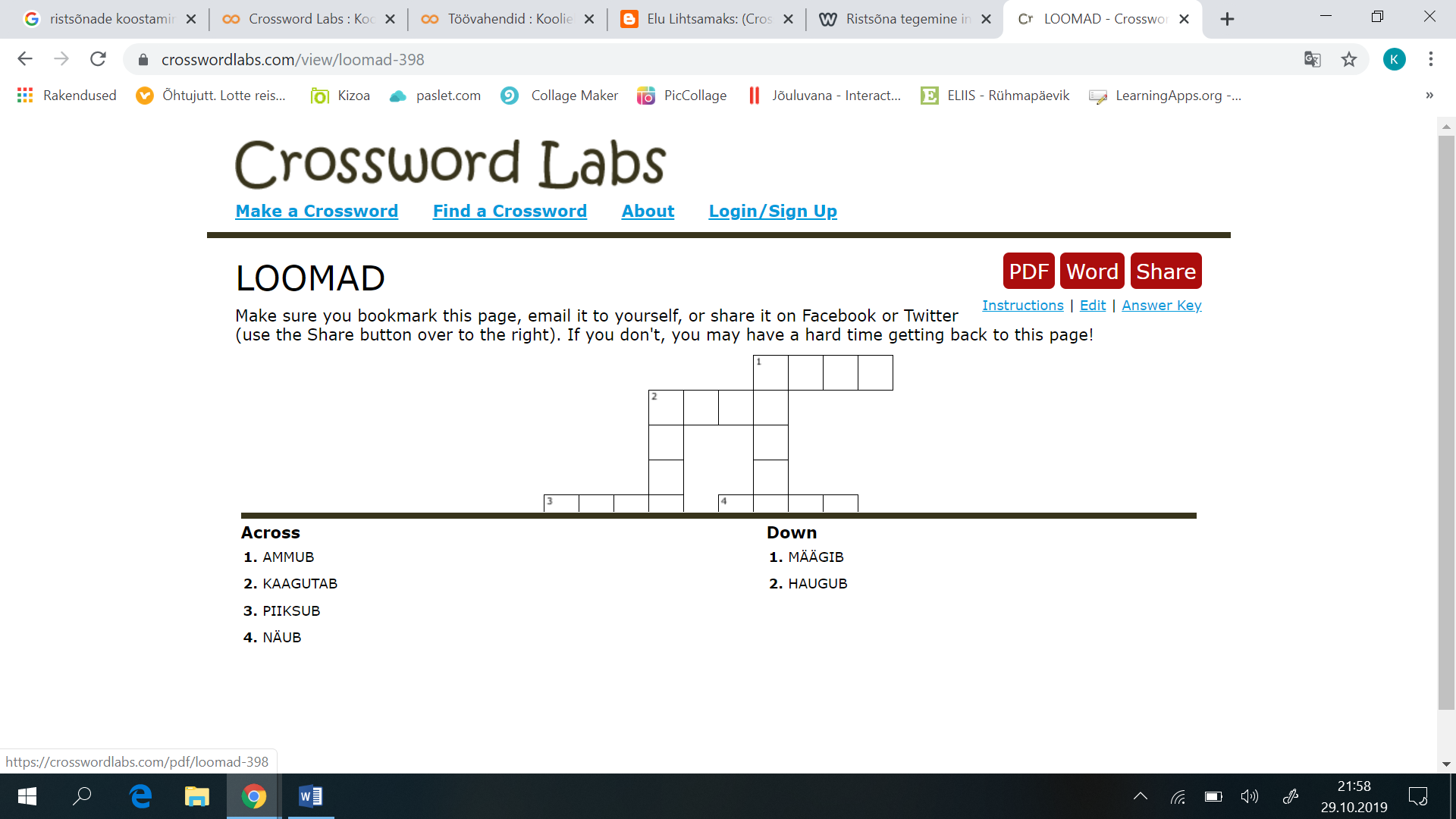 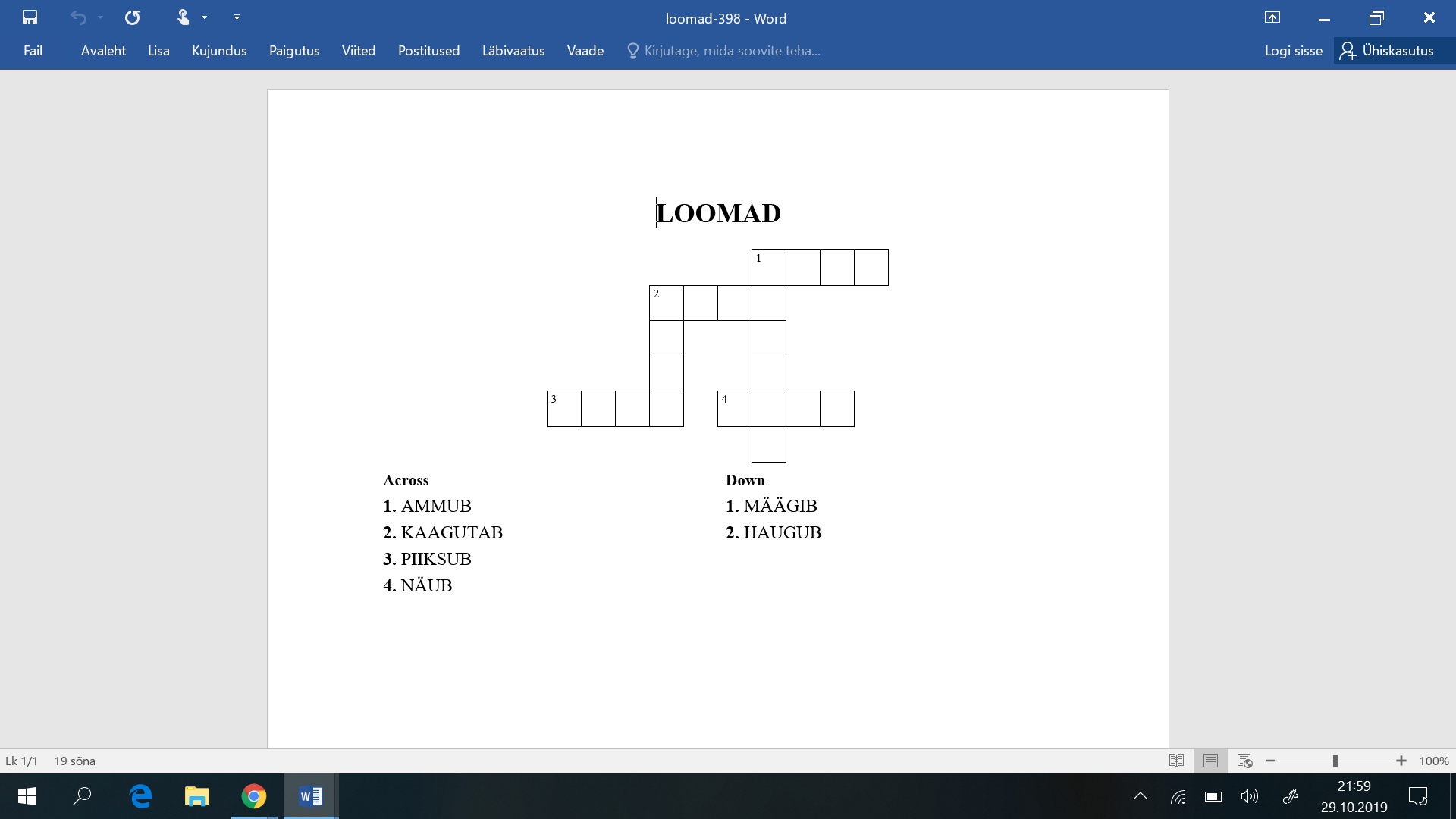